Are Innovations in Statistical Operations Shortcuts to make Data Revolution Happen?
Shelton KANYANDA
Contents
Innovations in statistical operations
What does it take to embrace innovations
Innovations in statistics operations
Innovations may cover 
Institutional: legislation, NSDS, digital activism, humanitarian response, open data etc 
Organizational: data management, skills development, standards, PPPs, crowdsourcing etc
Technological: technical infrastructure, web scraping, mobile data collection, visual analytics etc
Innovations can be used to improve 
financing, collection, compilation, dissemination, sharing and other uses of data
What can innovations bring?
Innovations bring solutions that can 
fill data gaps 
reduce costs & 
improve efficiency
Innovations include:
using hand held devices for collecting data
satellite imagery for estimating hhold income levels
use of alternative sources of data ‘big data’ to complement official statistics
dissemination platforms
open data initiatives
data exchange standards
other uses of software
….
Outcomes of innovations in statistics
Innovations have boosted availability of data
Expanded coverage of data sources
Created opportunities on use & re-use of data
Improved statistical service delivery & 
Reduced burden on providers, producers, and users
How do we incorporate Innovations?
Need supportive regulations
Eliminate detours and roadblocks that cause innovations to fail
Adapt staff and future statisticians’ skills to the emerging demands
Successfully sell ideas up and across the entire organization
Develop, define and package new ideas with power and clarity to the public & policy makers
Incorporating innovations
Systematic input output process
Input: Identifying bottle necks (GSBPM)
Output: Solutions/innovations to address bottlenecks 




Innovations can accelerate Data Revolution!
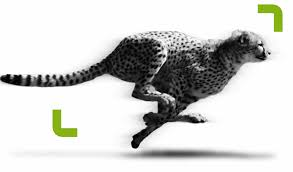 The Innovations Inventory
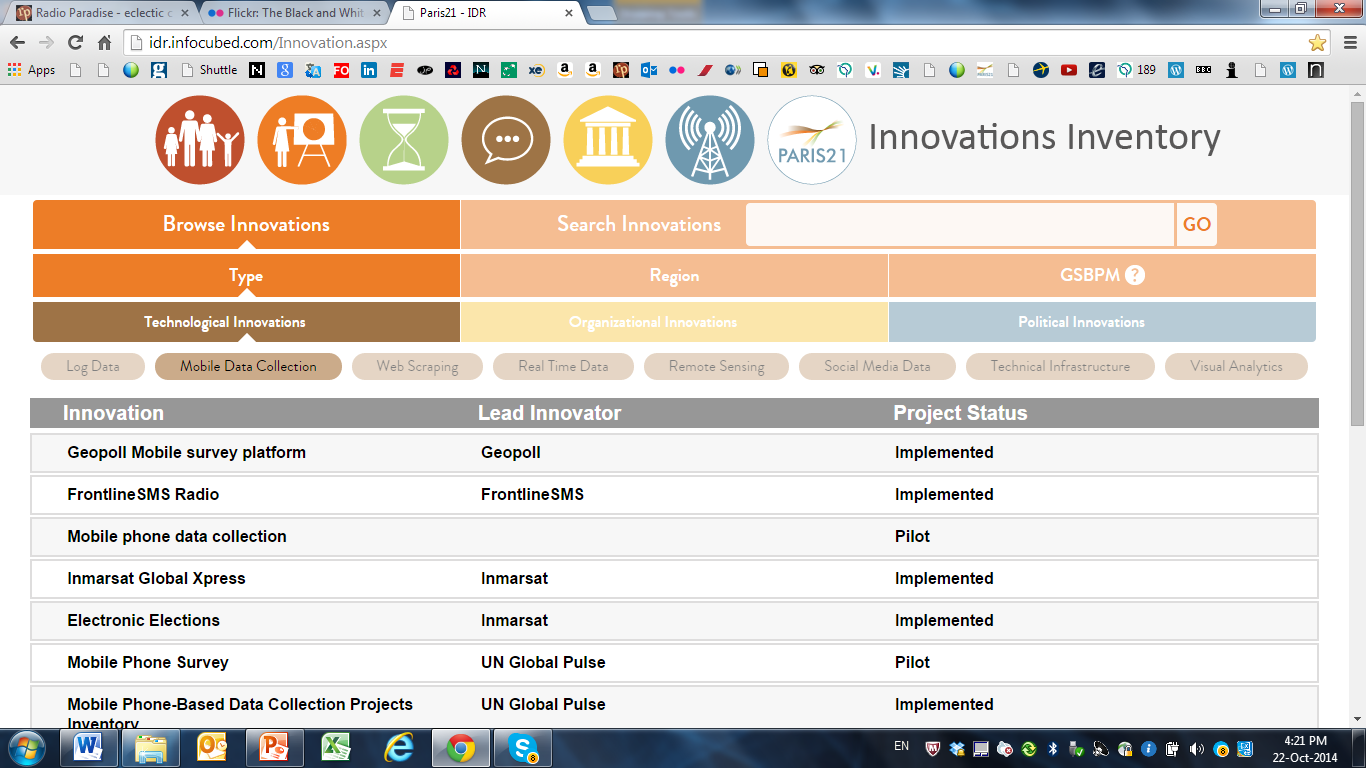